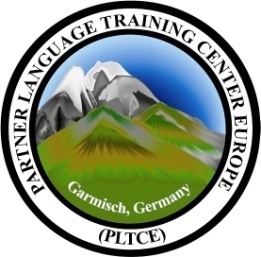 ENGLISH TEACHING
FACULTY
DEVELOPMENT
WORKSHOP
ACT.547
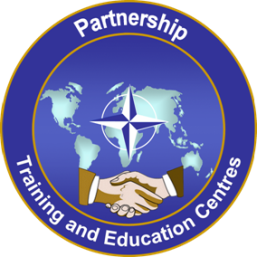 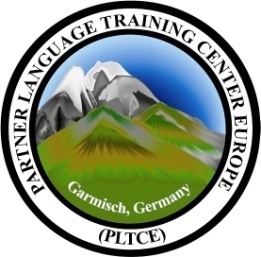 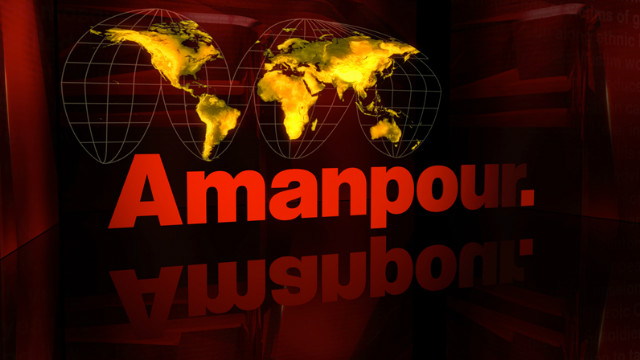 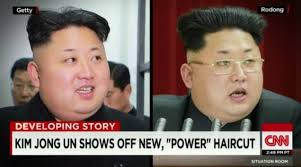 FDW  SOLVED THE MYSTERY OF WHAT WORKS
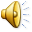 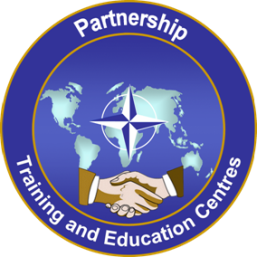 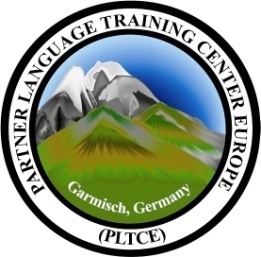 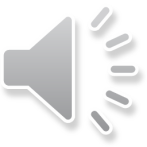 BREAKING NEWS
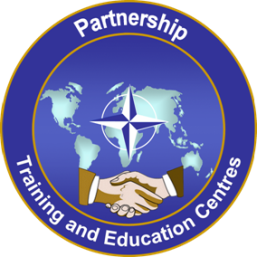 [Speaker Notes: THE FDW GANG NAILED ITTHE PARTNER LANGUAGE TRAINING CENTER EUROPE
GATHERED THE WELL-KNOWN FDW GANG TO ACCOMPLISH THE DIFFICULT TASK OF DEVELOPING A NEW WORKSHOP, THIS TIME TO SUPPORT TEACHERS.
 THE WORKSHOP IS AIMED AT ENHANCING THEORETICAL KNOWLEDGE AND PRACTICAL SKILLS OF TEACHING ENGLISH.]
English TeachingFaculty Development Workshop
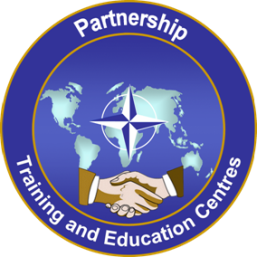 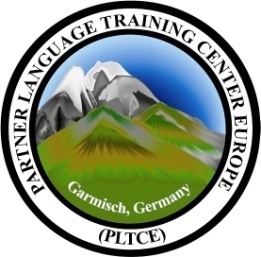 The BILC community identified a need for professional development for teaching faculty

Two-week interactive workshops for experienced English language teachers

Aimed at enhancing theoretical knowledge and practical skills of teaching English
[Speaker Notes: “THE BILC COMMUNITY IDENTIFIED A NEED FOR PROFESSIONAL ...”

THE SUGGESTION WAS TO DEVELOP...

“TWO-WEEK INTERACTIVE WORKSHOPS... , ... SKILLS OF TEACHING ENGLISH” IN PHASE ONE , PLTCE CONDUCTED SURVEYS IN FOUR NATIONS THROUGH QUESTIONNAIRES AND FOCUS GROUP MEETINGS WITH ENGLISH LANGUAGE TEACHERS TO SUBSTANTIATE THE NEED FOR SHORT COURSES OR WORKSHOPS FOR TEACHING PROFESSIONALS  THE CHARACTERISTICS OF THE POTENTIAL TARGET AUDIENCE, THE SCOPE, TIME AND RESOURCES NEEDED TO ACCOMPLISH THE PROJECT 

PHASE TWO WAS CARRIED OUT IN BRUGES DURING THE BILC CONFERENCE. MR. KEITH WERT AND MS. PEGGY GARZA LED A STUDY GROUP ON THIS SUBJECT. THE CONCLUSIONS OF BOTH PHASE ONE AND TWO WERE CLEAR… “PROFESSIONAL DEVELOPMENT ...,... DEVELOPMENT WORKING GROUP”]
English TeachingFaculty Development Workshop
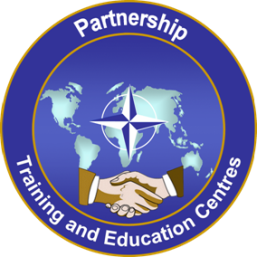 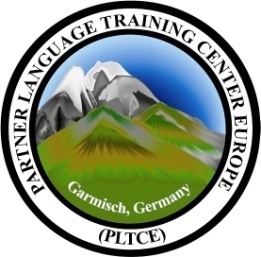 PLTCE gathered a group of teachers to accomplish this “Mission”


They were...
[Speaker Notes: SO PLTCE DECIDED TO GATHER A WORKING GROUP TO FULFIL THIS NEED AND DEVELOP A WORKSHOP TO SUPPORT THE LANGUAGE SCHOOLS’ EFFORTS TO MEET NATO REQUIREMENTS AND PROVIDE LANGUAGES TEACHERS FACULTY DEVELOPMENT OPPORTUNITIES.
AND THE WORKING GROUP WAS…]
Curriculum Development
Working Group
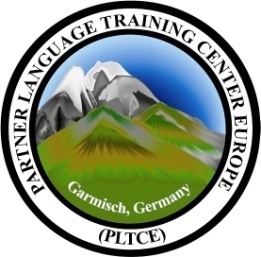 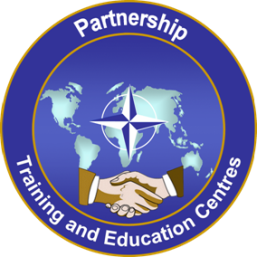 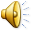 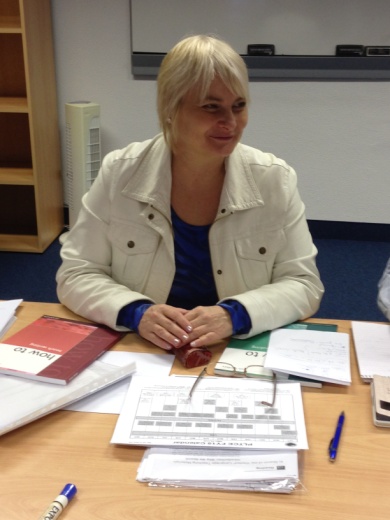 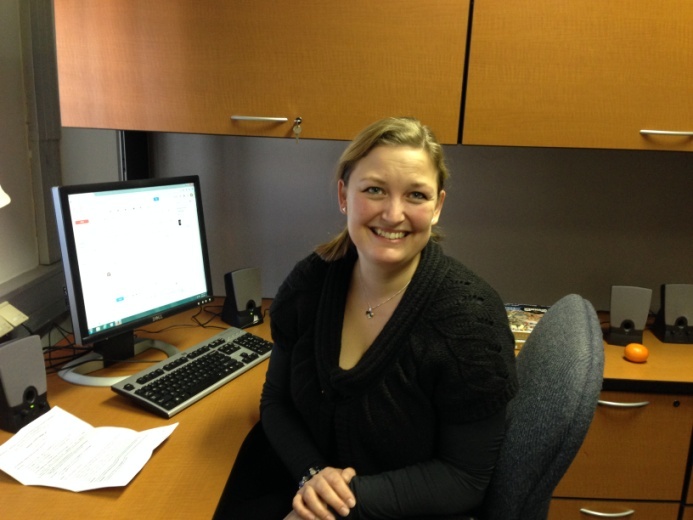 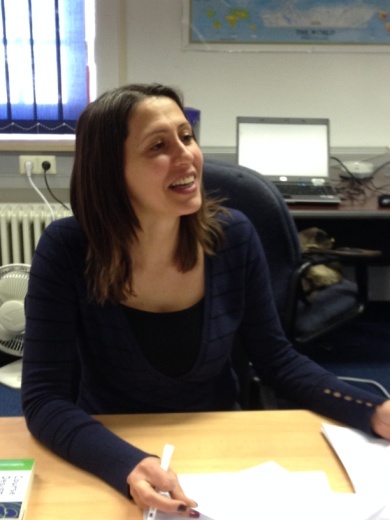 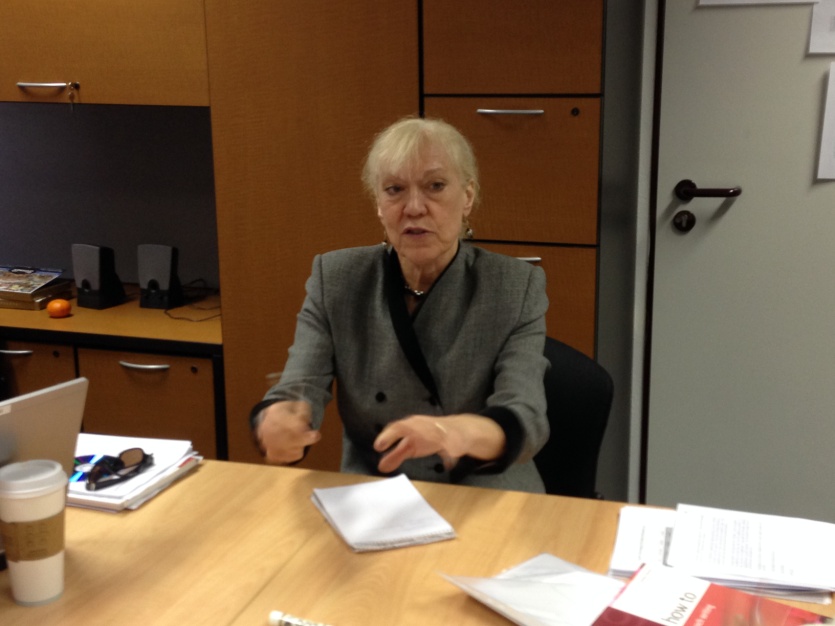 Dr. Gabriella Kiss
Hungary
Ms. Peggy Garza
USA
Ms. Christine Worm
Denmark
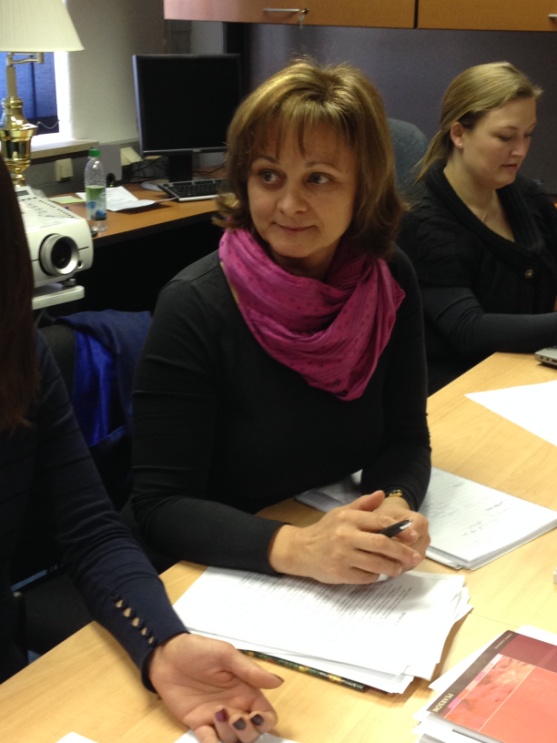 Ms. Valentina Eneva
Bulgaria
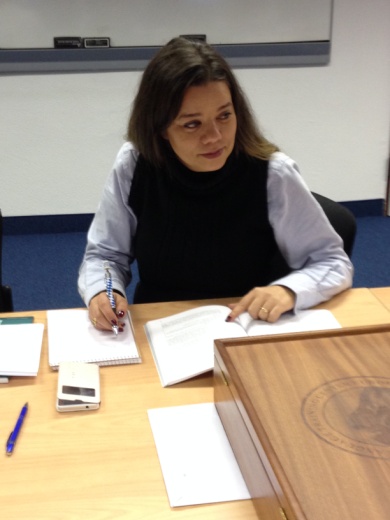 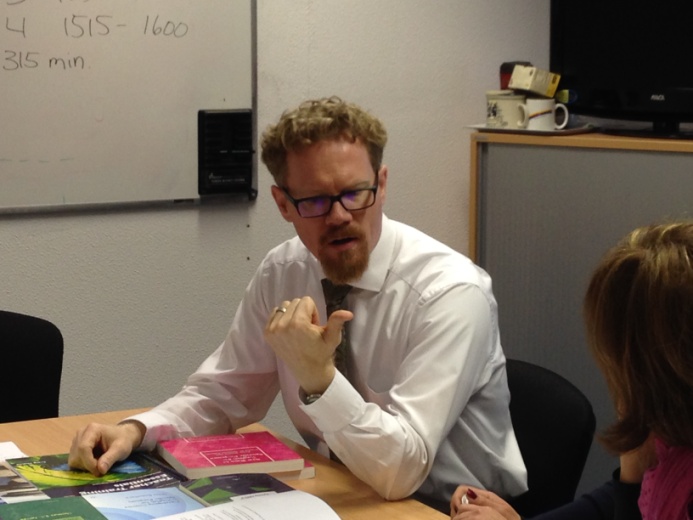 Ms. Dubravka Zupanec
Slovenia
LT Estela Parreira
Portugal
Mr. Roger Embree	
USA
[Speaker Notes: INTRODUCE EVERYONE BY NAME AND COUNTRY]
English Teaching Faculty 
Development Workshop
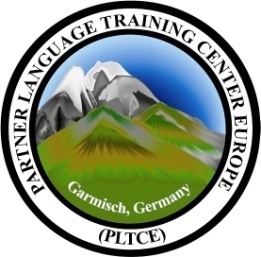 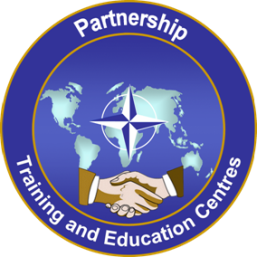 Design
WG accomplishments- Meeting #1
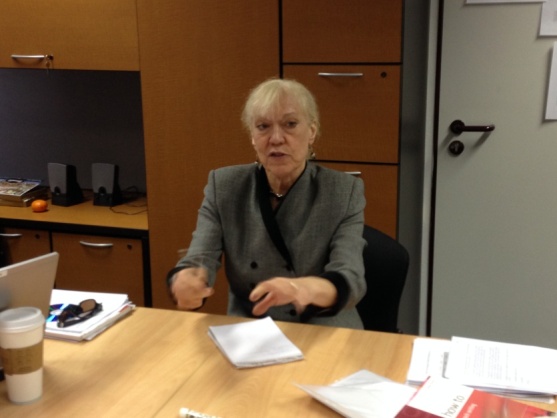 Produced learning outcomes

Produced outline

Determined instructional methods

Drafted teaching notes

Selected textbooks
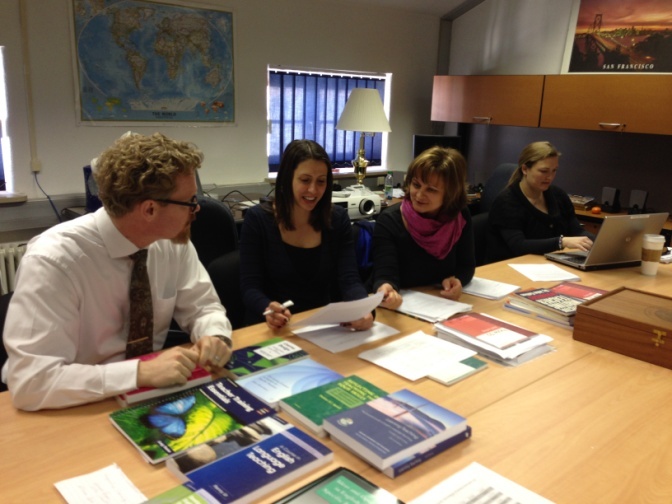 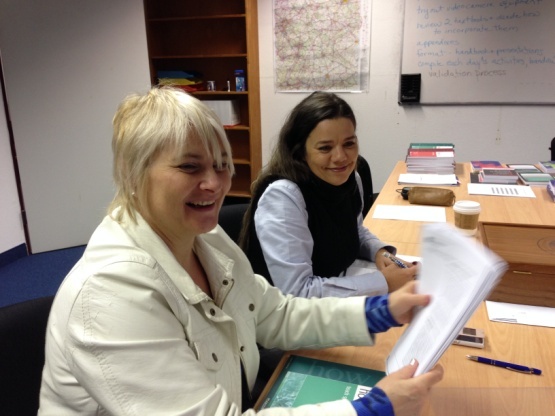 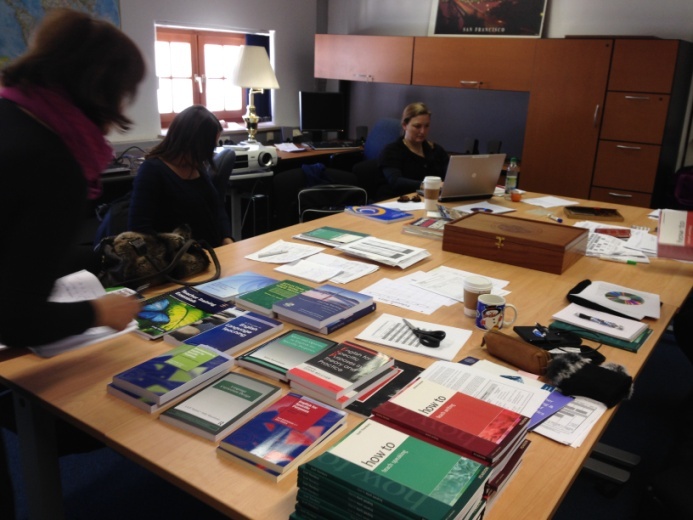 [Speaker Notes: THEY MET LATE NOVEMBER AND… “BOY”… WAS THE AGENDA DEMANDING. BUT THEY WORKED HARD, AND I MEAN, REALLY HARD., THEIR ACCOMPLISHMENTS IN THE FIRST MEETING ARE NOTEWORTHY.
THEY… “Produced learning outcomes… , … Selected textbooks”]
English Teaching Faculty 
Development Workshop
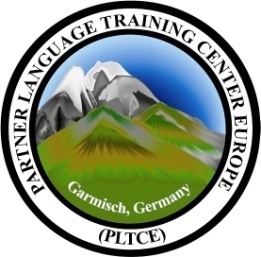 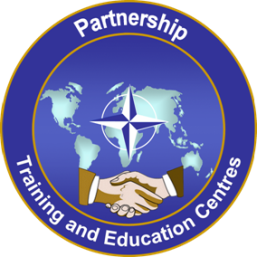 Homework
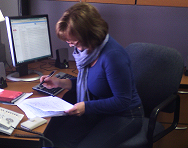 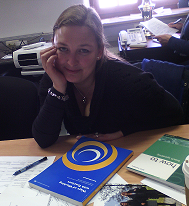 Power Point Presentations
Activities
Worksheets
Handouts
Games
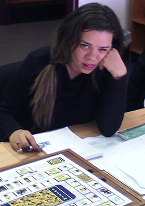 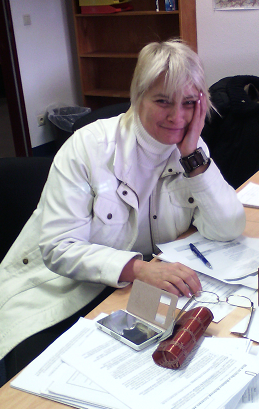 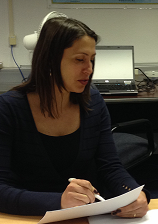 [Speaker Notes: BUT LIFE IS NOT EASY AND… THEY HAD HOMEWORK TO DO… AT HOME! BACK TO THEIR COUNTRIES THEY DEVELOPED… “Power Point Presentations... , ... Games”]
English Teaching Faculty 
Development Workshop
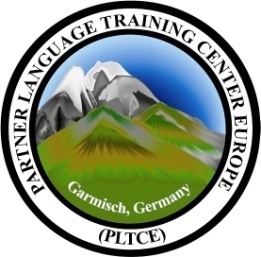 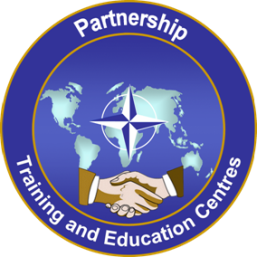 Development
WG accomplishments- Meeting #2
Reviewed and fine-tuned
Daily teaching points
Activities
Worksheets
Handouts
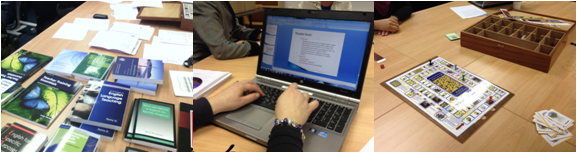 Determined facilitator roles
[Speaker Notes: IN MEETING TWO… WELL THIS IS WHAT THEY WORKED ON… “Reviewed and fine-tuned… , …. Determined facilitator roles”.  WE SHOULD ALSO MENTION MS. JEANNIE WEDDLE AND THANK HER. SHE PUTS ALL TOGETHER IN FOLDERS AND...
BY NOW, YOU MIGHT THINK: ALL READY, RIGHT? WELL... “NOP”, NOT QUITE, ALMOST THOUGH.
IN MARCH... WELL IN MARCH...]
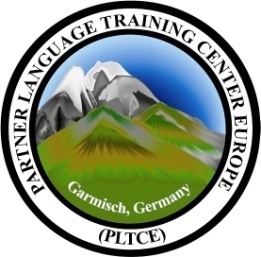 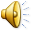 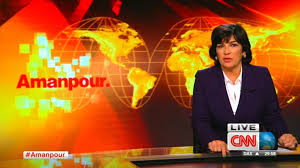 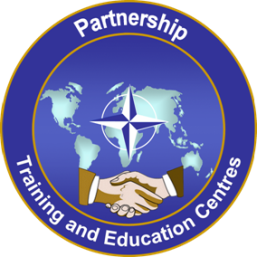 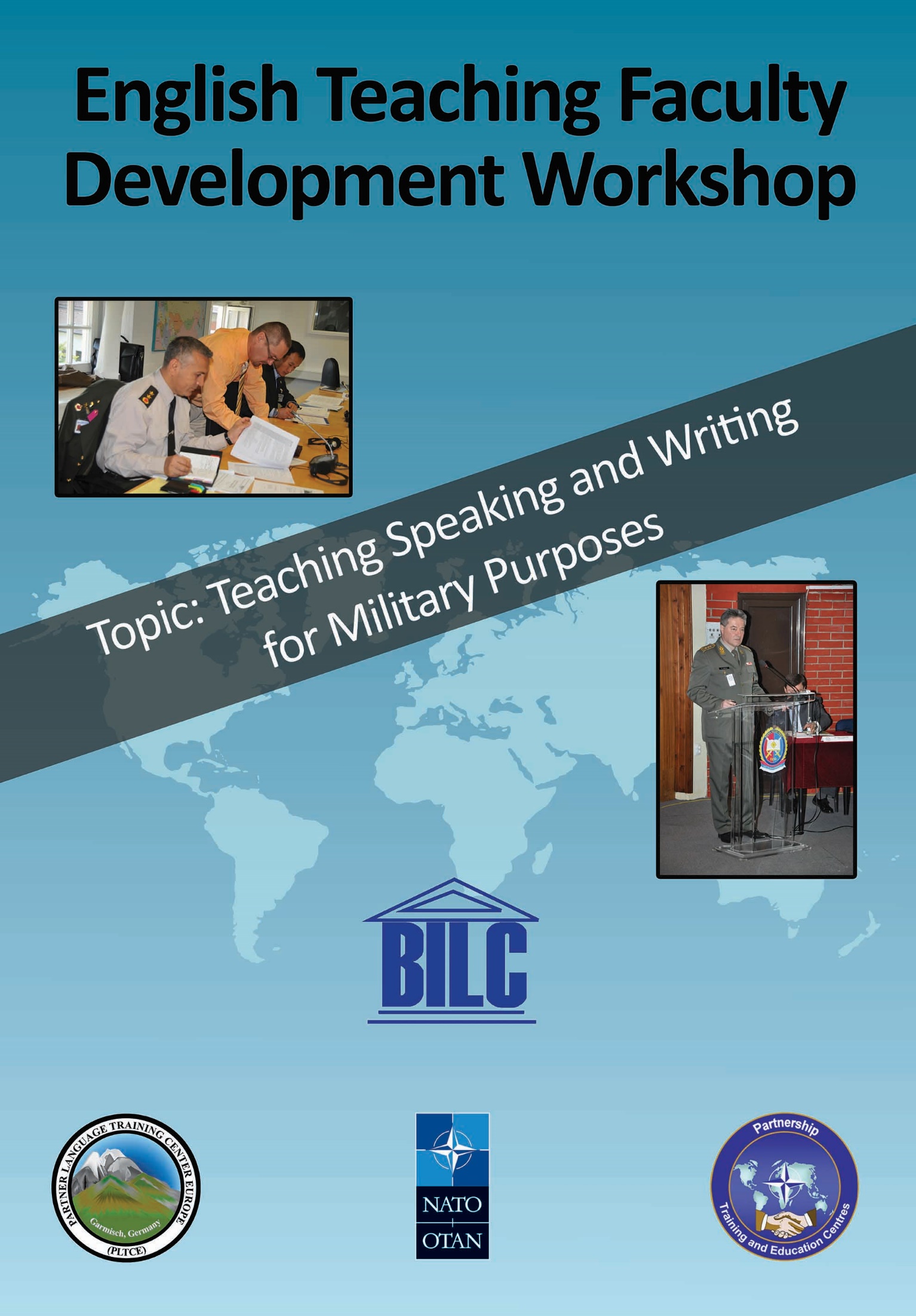 [Speaker Notes: AS YOU CAN SEE THE TOPIC FOR THIS WORKSHOP IS “TEACHING SPEAKING AND WRITING FOR MILITARY PURPOSES”. HOWEVER, JUST TO BE AS CLEAR AS WE CAN…]
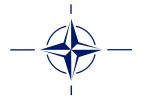 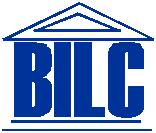 English Teaching Faculty 
Development Workshop
What this is:
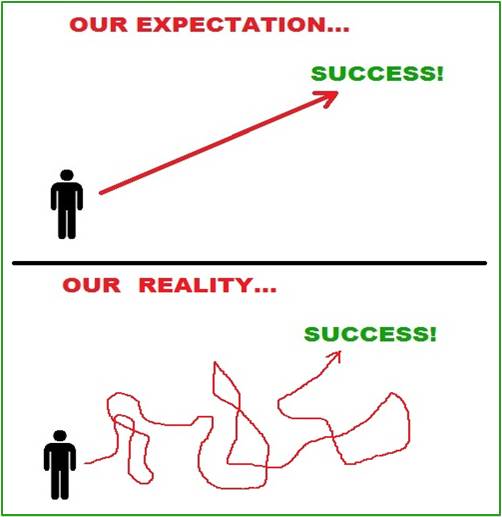 Military flavor  	and context
Practice oriented
What this is not:
A course in military terminology
	Introductory teaching training
	Purely theory and concepts
[Speaker Notes: THIS WORKSHOP IS… “Military flavor … , … oriented” . THIS WORKSHOP IS NOT… “A course in military terminology…”. 
OF COURSE OUR EXPECTATIONS WERE… BUT REALITY WAS SLIGHTLY DIFFERENT.]
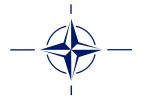 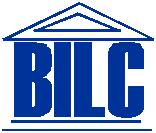 English Teaching Faculty 
Development Workshop
Topics
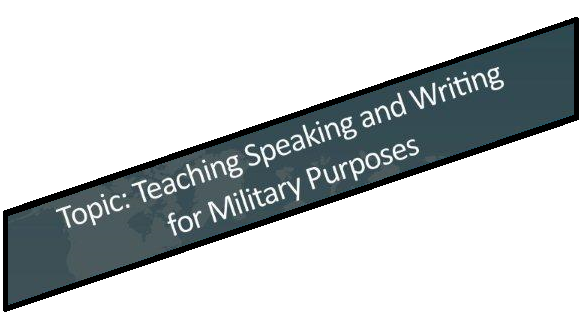 [Speaker Notes: AS YOU HAVE SEEN THE TOPIC WAS/IS “TEACHING SPEAKING AND WRITING FOR MILITARY PURPOSES”, AND OF COURSE STANAG 6001]
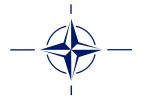 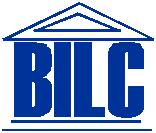 English Teaching Faculty 
Development Workshop
Workshop Features
Schedule:	0830-1600

Materials.:	A handbook with worksheets and 			appendixes. (STANAG 6001, Edition 5, 		Glossary of instructional terms, 			References and electronic references )
 






 Two textbooks :

How to Teach Speaking by Scott Thornbury
How to Teach Writing by Jeremy Harmer
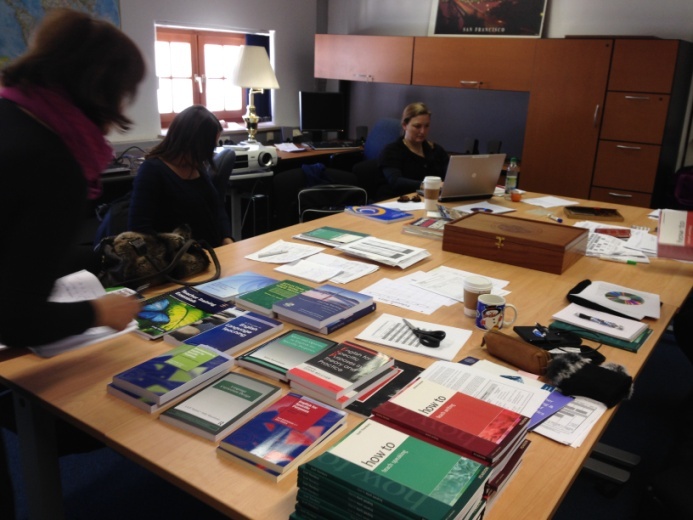 [Speaker Notes: NOW LET’S LOOK AT THE WORKSHOP FEATURES… TIGHT SCHEDULE, AH?]
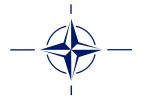 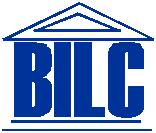 English Teaching Faculty 
Development Workshop
Workshop Features
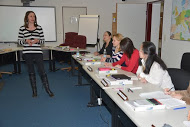 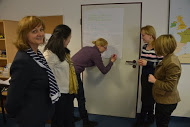 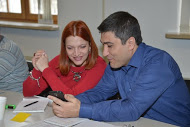 Format:	 quite varied to foster maximum interaction

plenary input sessions and discussions

individual work followed by sharing with partners

pair work and small group work.
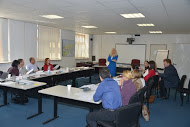 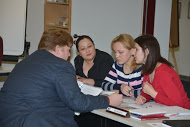 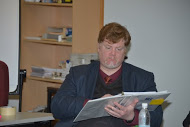 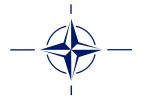 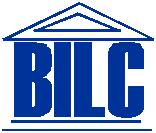 English Teaching Faculty 
Development Workshop
Workshop Features
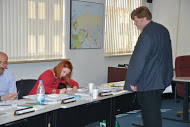 Microteaching:	two videotaped microteaching sessions 		each week, accompanied by peer feedback


Review:		Some games were used to review 			concepts and terms (Board game, Puzzle, 		“The Hangman”)
 

Homework:	The participants were

given reflection questions/topics 

asked to write in their journals
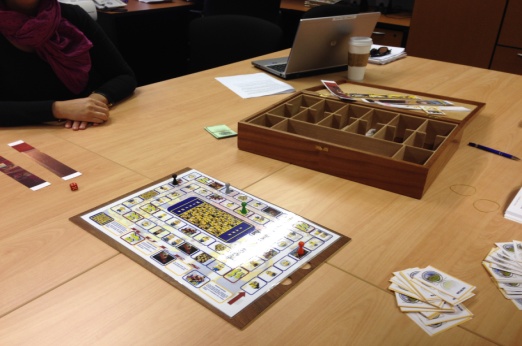 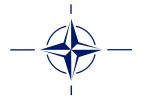 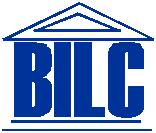 English Teaching Faculty 
Development Workshop
Workshop Feedback
The workshop strengths were: 
 Microteaching  
Reflection and journal writing
Excellent textbooks
BILC Military English Glossary
Good balance of concepts and  practical work
Cooperative learning 
Modeling of sound methods of teaching
    speaking and writing 
Mix of facilitators from different BILC nations
[Speaker Notes: THE STRENGTHS WERE…]
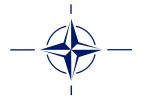 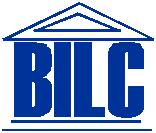 English Teaching Faculty 
Development Workshop
The workshop covered: 
 Teaching and speaking challenges   
STANAG 6001
Exploration of teaching
Cooperative learning
Organizing speaking activities
Giving instructions
Giving  feedback 
Monitoring and Correcting
Influence of culture on writing
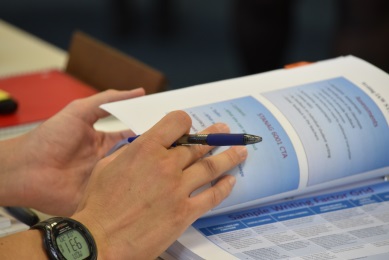 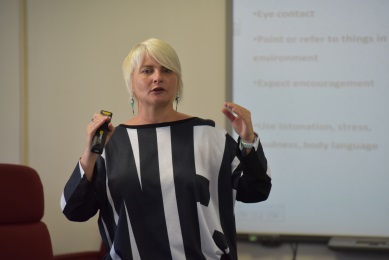 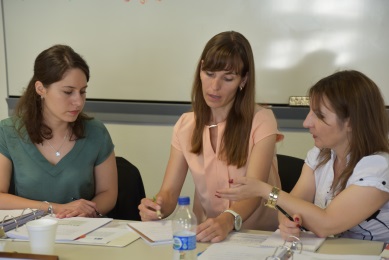 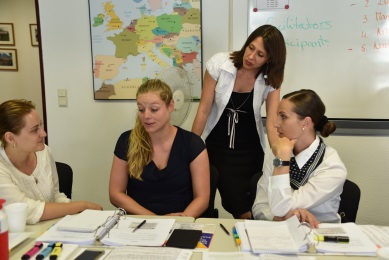 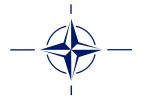 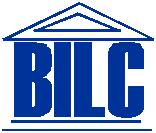 English Teaching Faculty 
Development Workshop
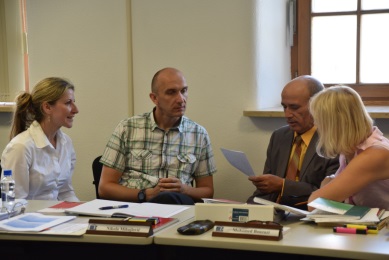 The workshop covered: 

 The writing process and process writing
Genre and genre analysis
Military genre
Six traits of writing
Writing activities
Teaching organization, cohesion and
    coherence
Games in the classroom
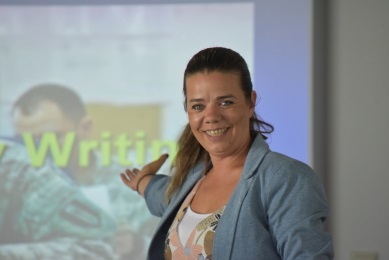 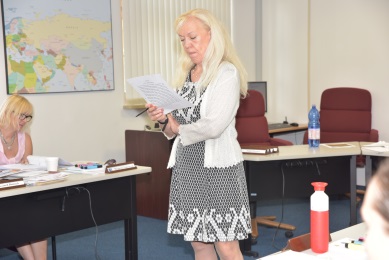 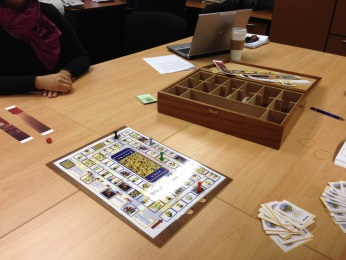 Stages
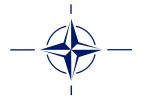 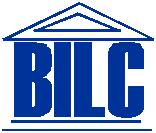 Instructions
English Teaching Faculty 
Development Workshop
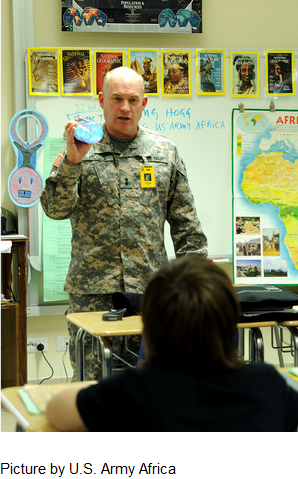 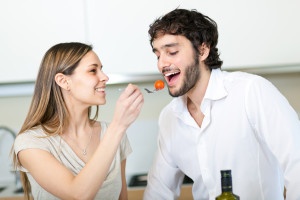 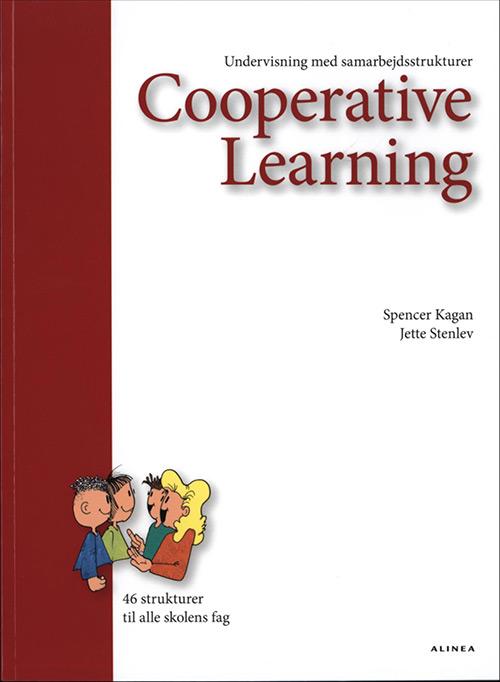 Cooperative Learning
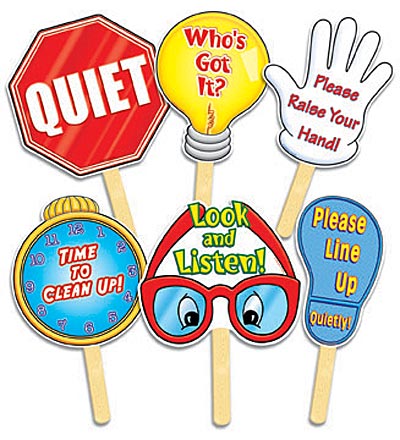 Feedback
USING COURSEBOOK MATERIAL
USING A RECIPE
Speaking IAW STANAG 6001
TEACHING SPEAKING
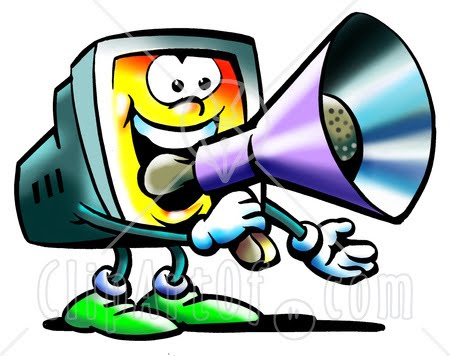 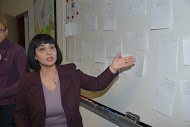 MICROTEACHING
[Speaker Notes: HERE ARE EXAMPLES OF SOME OF THE PRESENTATIONS USED DURING THE WORKSHOP - SPEAKING]
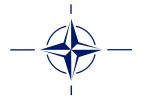 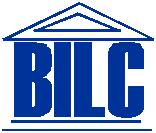 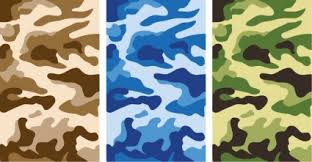 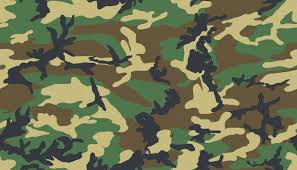 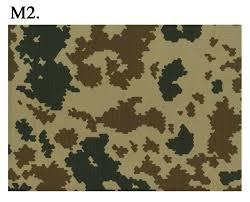 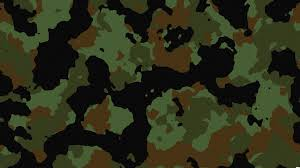 English Teaching Faculty 
Development Workshop
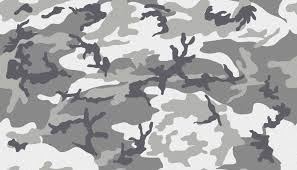 The writing process


and process writing
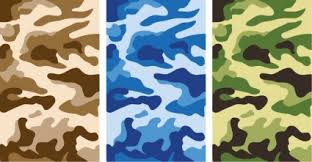 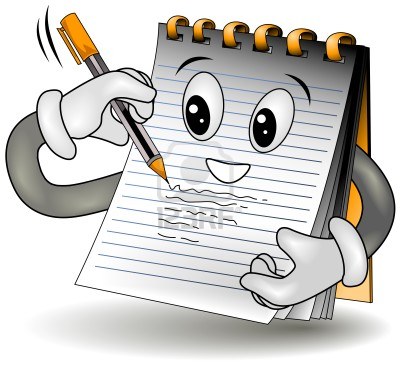 Feedback
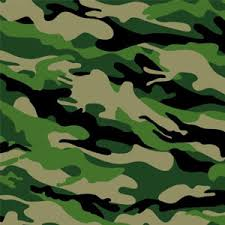 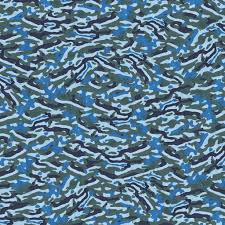 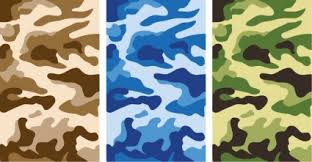 Speaking vs. Writing
What makes us different?
Writing IAW STANAG 6001
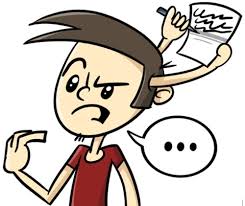 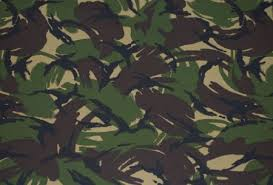 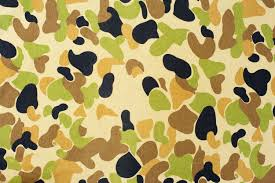 Activity route map
Cultural Influences
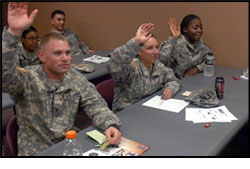 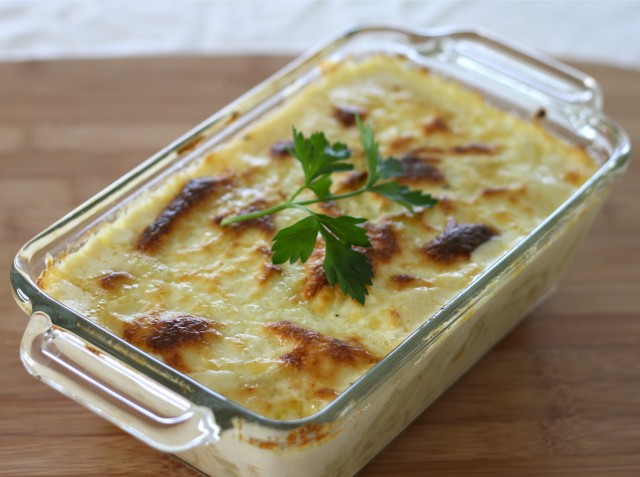 Responding to writing
Effective
Military
 Communication
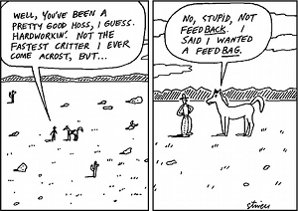 Before the lesson
 In class
 Set up the activity
 Run the activity 
 Close the activity 
 Post activity
Before cooking
 In the kitchen
 Set up the ingredients
 Cook
 Serve
 Post cooking
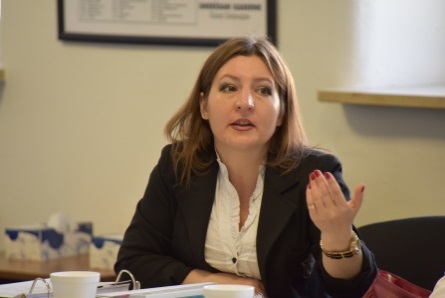 MICROTEACHING
[Speaker Notes: HERE ARE EXAMPLES OF SOME OF THE PRESENTATIONS USED DURING THE WORKSHOP - WRITING]
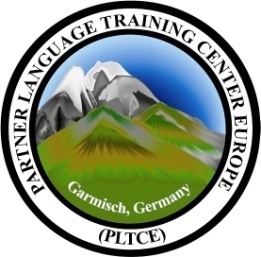 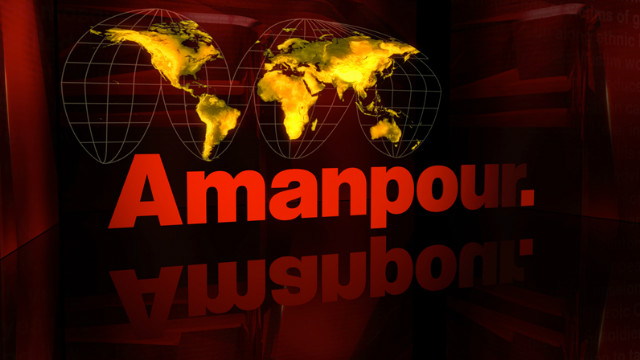 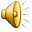 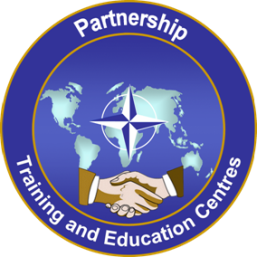 [Speaker Notes: SO… COME AND TAKE PART IN OUR NEXT WORKSHOP!!!!! WE ARE WAITING FOR YOU!!!

THANK YOU!]